matplotlib
Data Analytics in Python
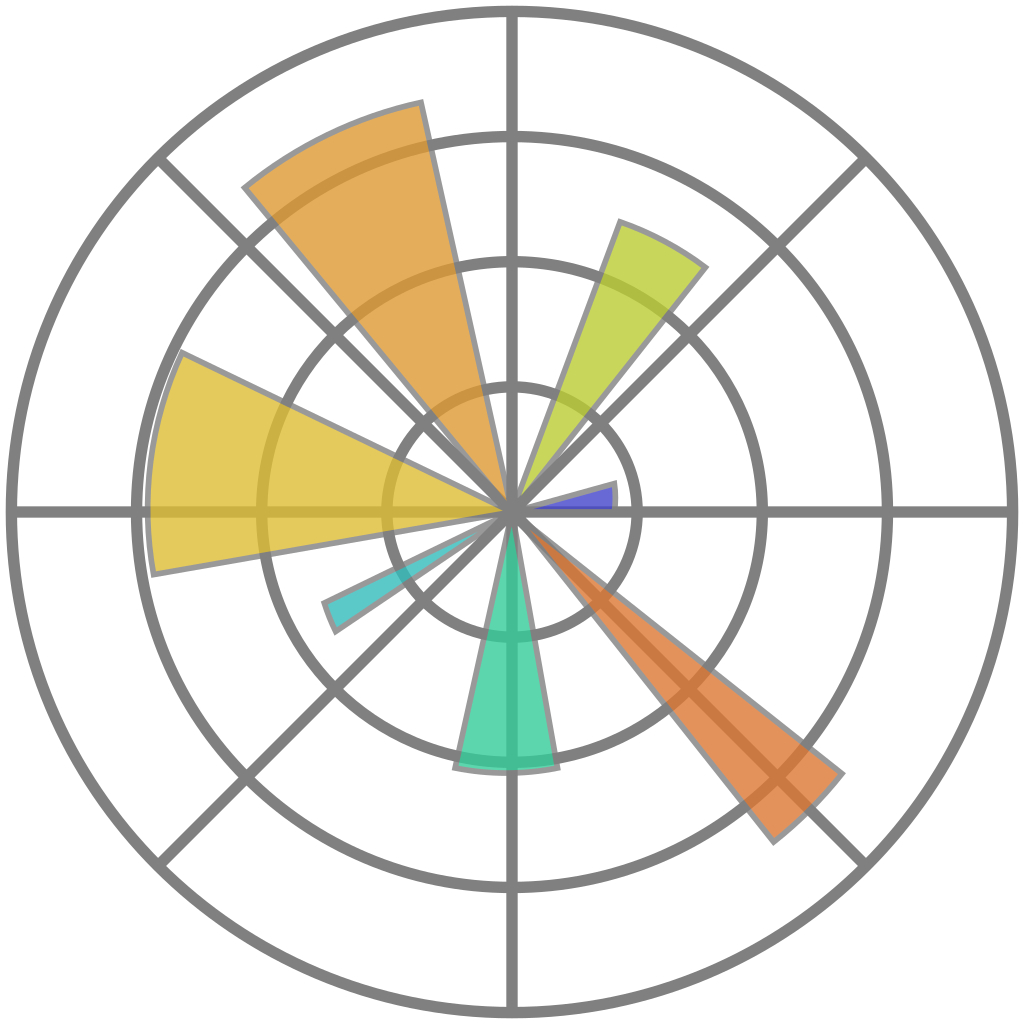 COMP 2800
Otterbein University
Alerts
How was spring break?
Grading update...
Questions?
matplotlib
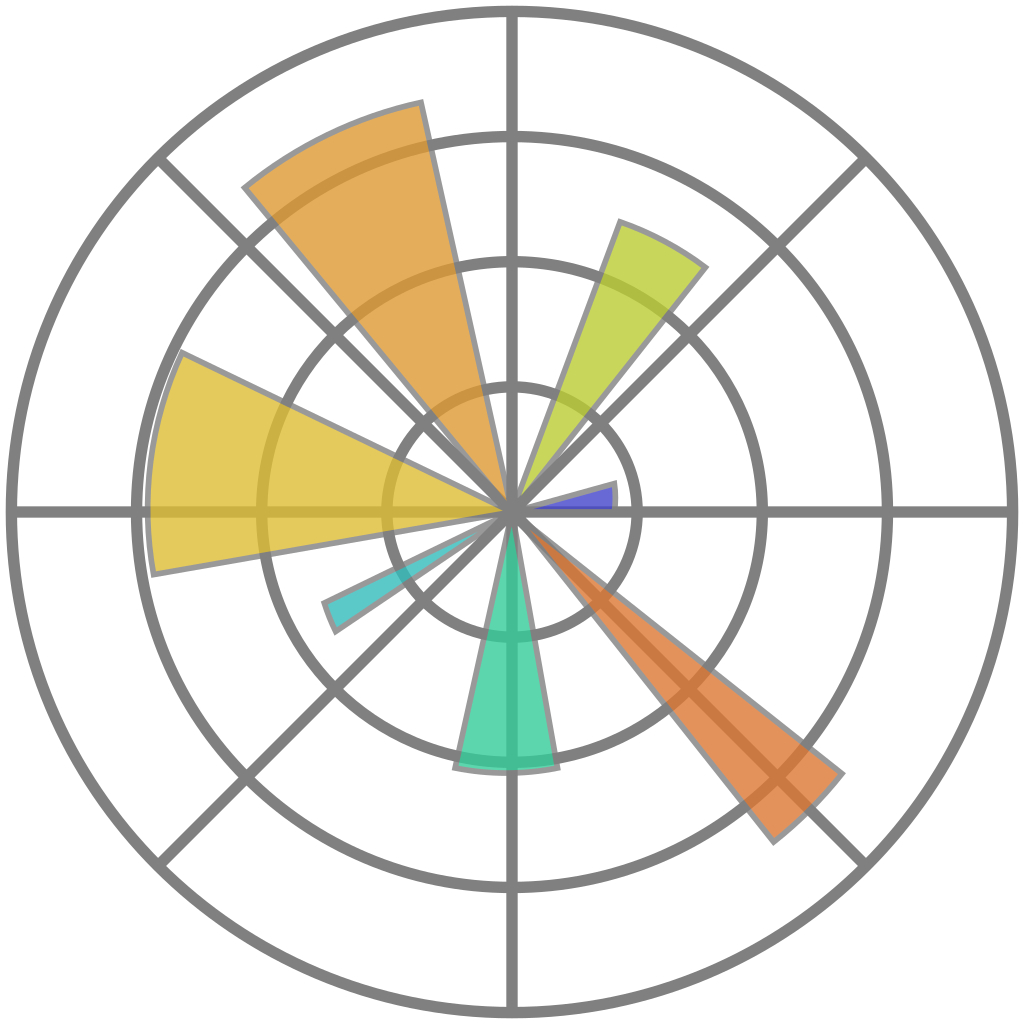 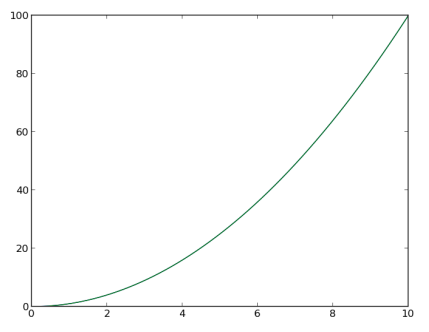 2D plotting library
produces publication quality figures
can be saved/exported to large variety of file formats
originally inspired by MATLAB
works well with NumPy
object-oriented
hierarchical organization of components
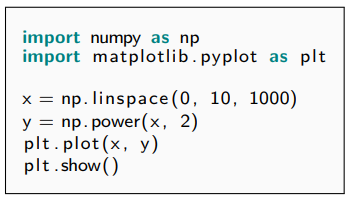 Activity
The matplotlib online documentation includes a tutorial that is much more comprehensive than our textbook
Spend the rest of today's class reading through and trying out the code samples of this tutorial
Play with the options and customize the plots that are provided
Ask questions as you go if you need help
Using Matplotlib — Matplotlib 3.8.3 documentation
https://matplotlib.org/stable/users/index.html#users-guide-index
Questions?
Next time
plotting with pandas and seaborn